МИКОЛАЇВСЬКИЙ ОБЛАСНИЙ ЦЕНТР ТУРИЗМУ, 
КРАЄЗНАВСТВА ТА ЕКСКУРСІЙ 
УЧНІВСЬКОЇ МОЛОДІ
Всеукраїнський інтерактивний конкурс «МАН-Юніор Дослідник»«Мій внесок у музейну справу»
Таємниці Бондаревських Джерел
Автор проєкту: Єрмак Карина, вихованка гуртка «Археологічне краєзнавство» МОЦТКЕ УМ, учениця 10 класу Шостаківського ЗЗСО І-ІІІ ступенів Миколаївської районної ради Миколаївської області.

Науковий керівник: Бондаренко Денис Володимирович, керівник гуртка «Археологічне краєзнавство», методист         МОЦТКЕ УМ, керівник Літньої археологічної школи МОЦТКЕ УМ, керівник  Вікторівської археологічної експедиції Інституту археології НАН України. 

Миколаїв - 2020
Автор роботи брала безпосередню участь в усіх етапах дослідження. Керівник археологічної експедиції – О.І. Смирнов, заступник керівника експедиції, науковий керівник автора проєкту – Д.В. Бондаренко. Експедиція проведена за ініціативи вчителя історії Кривобалківської школи О.В. Запорожець. Камеральна обробка та вивчення матеріалу здійснювалася автором роботи під керівництвом Д.В. Бондаренка на базі Музею історії МОЦТКЕ УМ в рамках роботи гуртка «Археологічне краєзнавство» (в рамках співпраці МОЦТКЕ УМ та ДП НДЦ «Лукомор’є» Охоронної археологічної служби Україні Інституту археології НАН України).
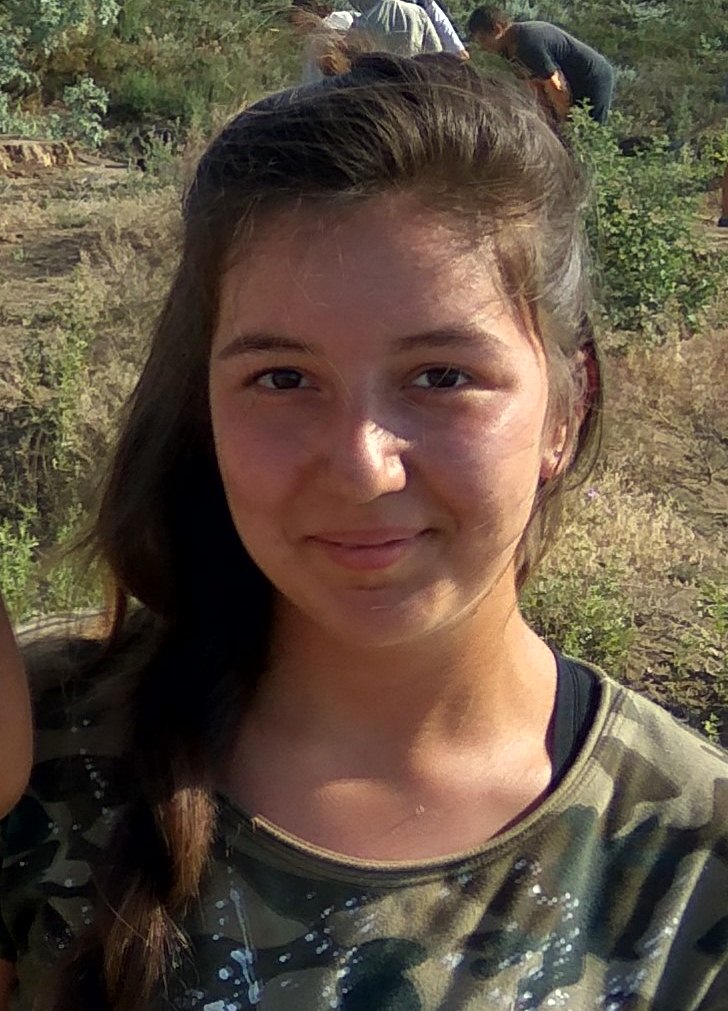 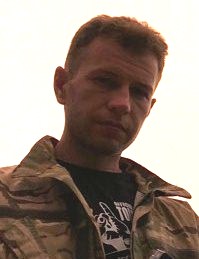 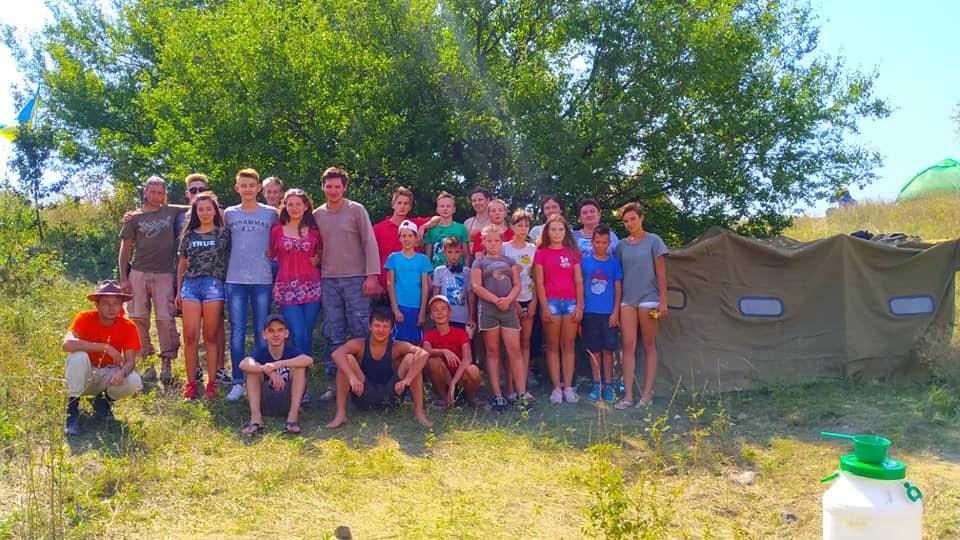 Єрмак К.В. – 
автор проєкту
Бондаренко Д.В. - 
науковий керівник
Науковий керівник
Автор преєкту
Бондаревські Джерела. Склад експедиційної групи
.
всебічне вивчення античної пам’ятки археології Бондаревські Джерела, її історична інтерпретація, музеєфікація здобутих в ході дослідження матеріалів.
Мета роботи :
в ході експедиції дослідити стародавні культурні нашарування та архітектурні залишки, всебічно їх зафіксувати; вивчити рухомі пам’ятки археології; проаналізувати та інтерпретувати здобуті матеріали; зберегти об’єкти матеріальної культури для нащадків; вести просвітницьку діяльність, поповнити колекції музеїв.
Завдання
залишки споруди, дослідженої на Бондаревських Джерелах, а також рештки життєдіяльності давньої людини, знайдені під час розкопок / етнічна приналежність, хронологія та функція розкопаного об’єкту, історична ситуація, пов’язана з його існуванням
Предмет / об'єкт дослідження
безпосередня участь в розкопках Бондаревських Джерел та камеральній обробці археологічних знахідок, аналізі та інтерпретації матеріалу, підготовка до передачі артефактів до фондів музеїв Кривобалківської та Шостаківської шкіл, Миколаївського обласного краєзнавчого музею.
Особистий внесок
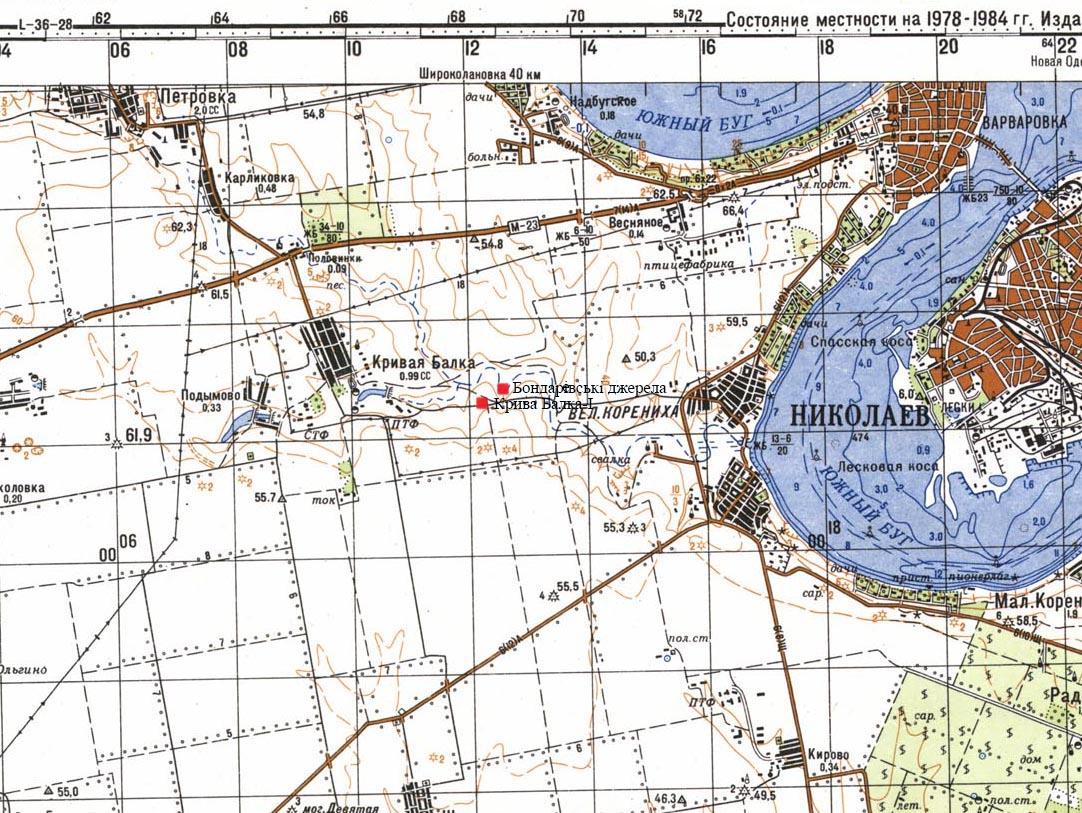 Розташування античної пам’ятки Бондаревські Джерела
.
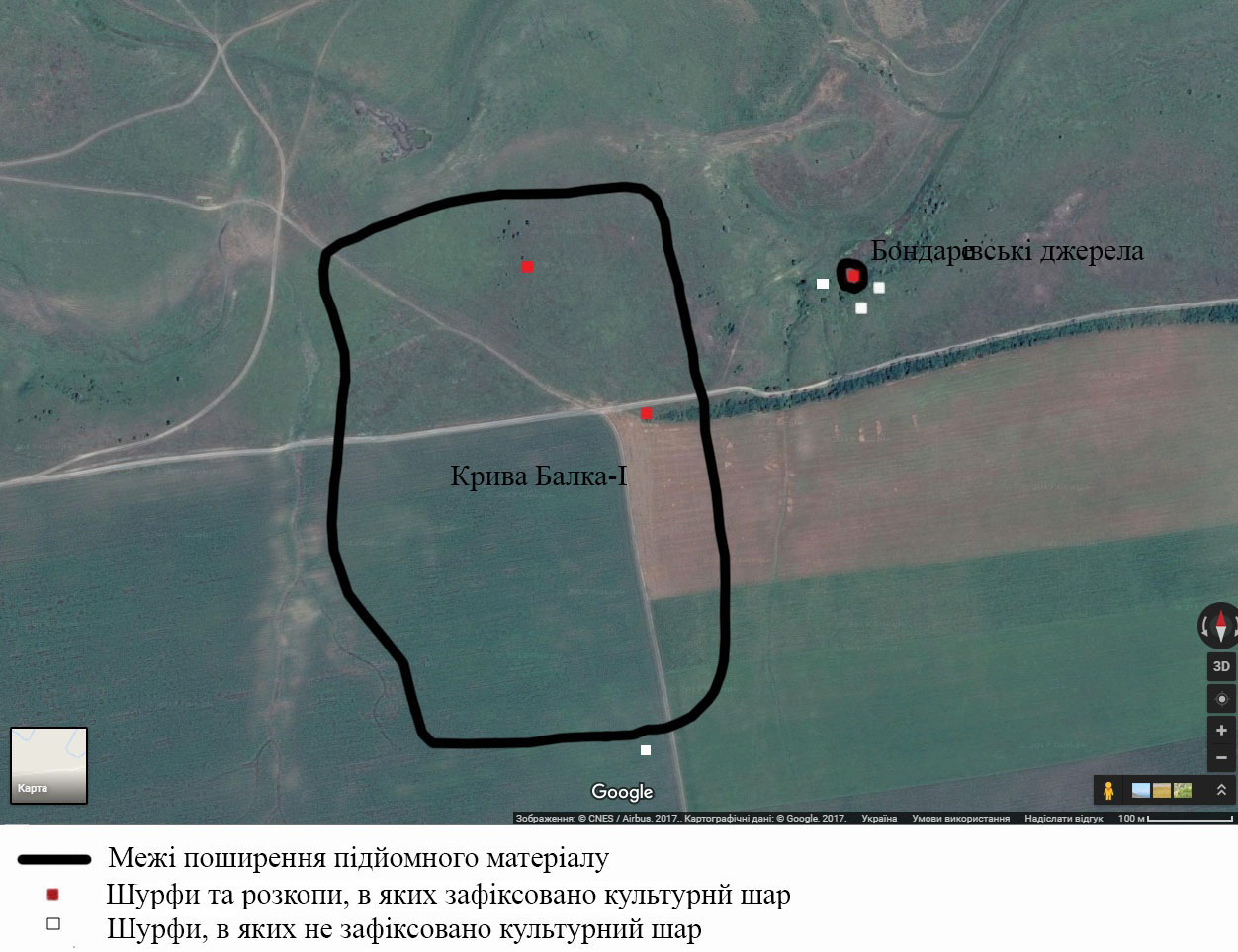 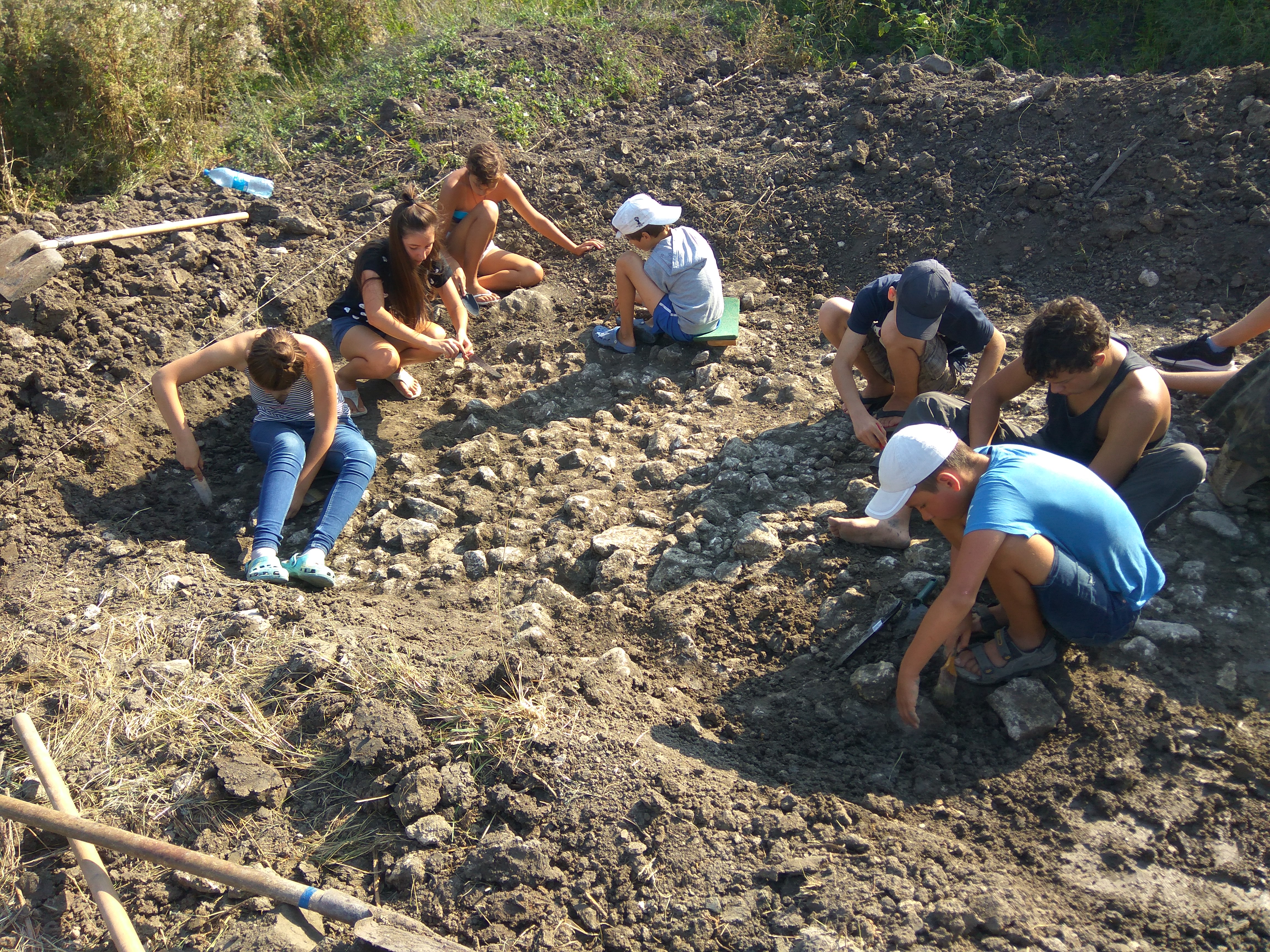 Розкопки Бондаревських Джерел 
та розчистка вимостки
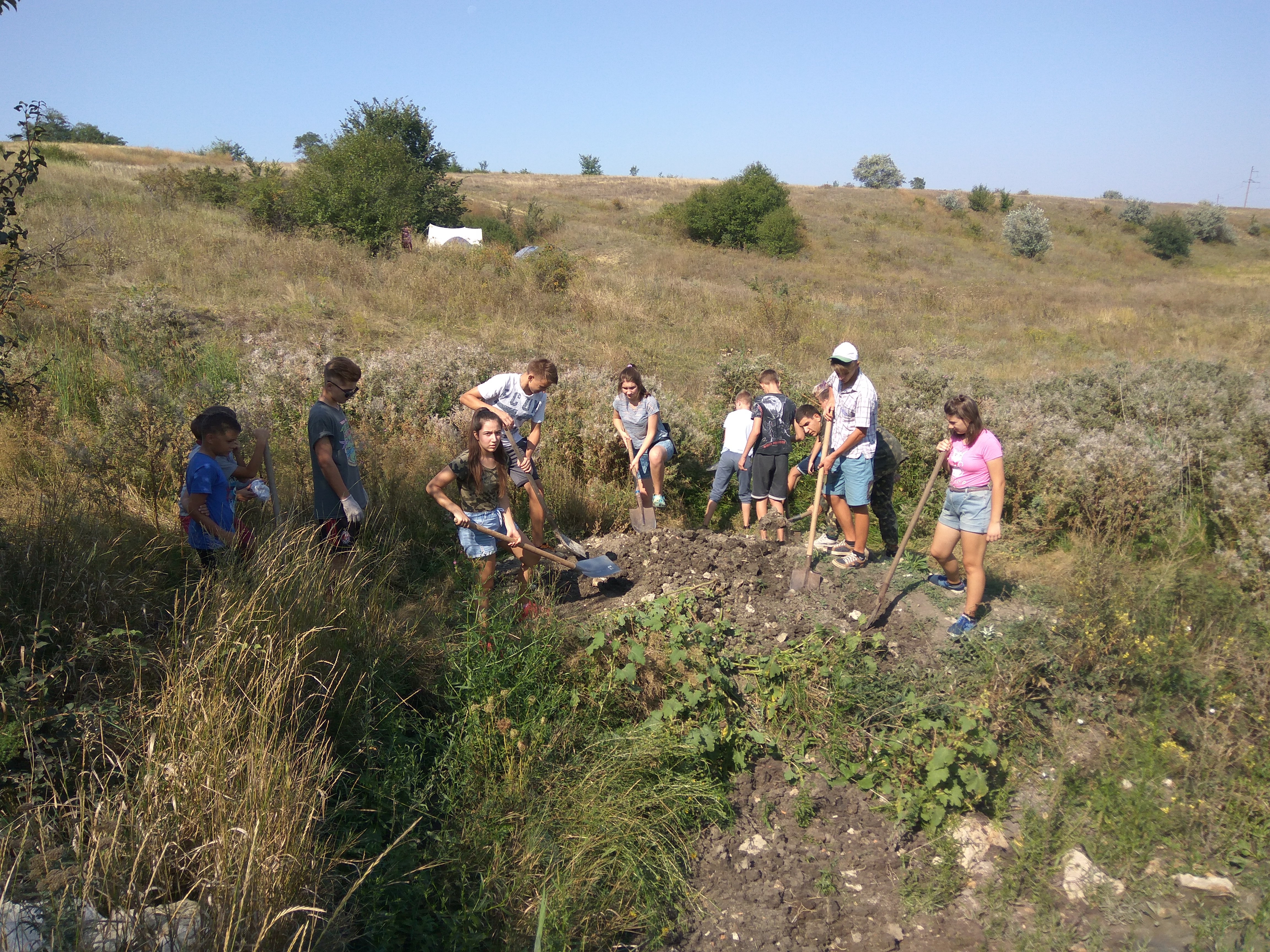 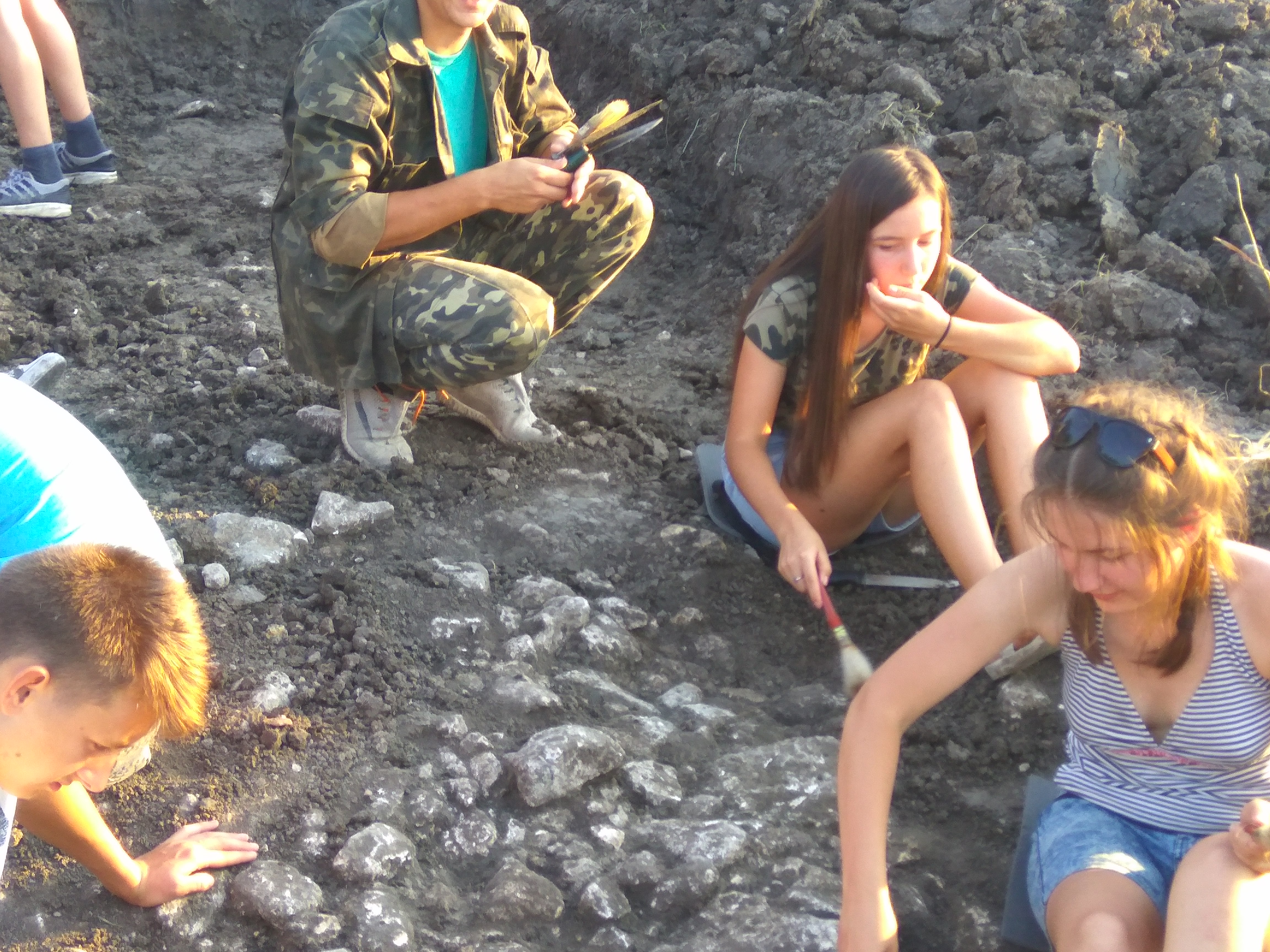 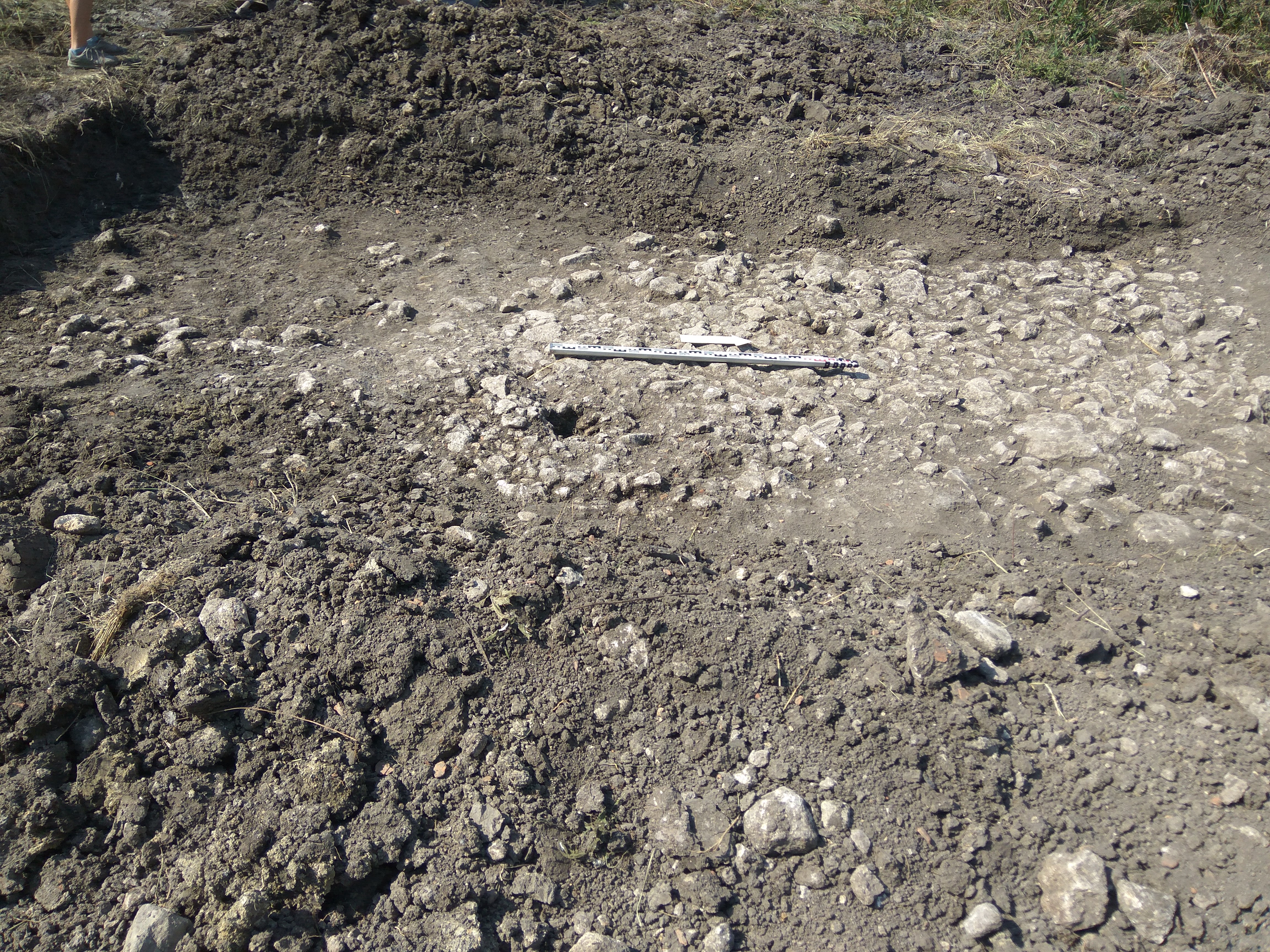 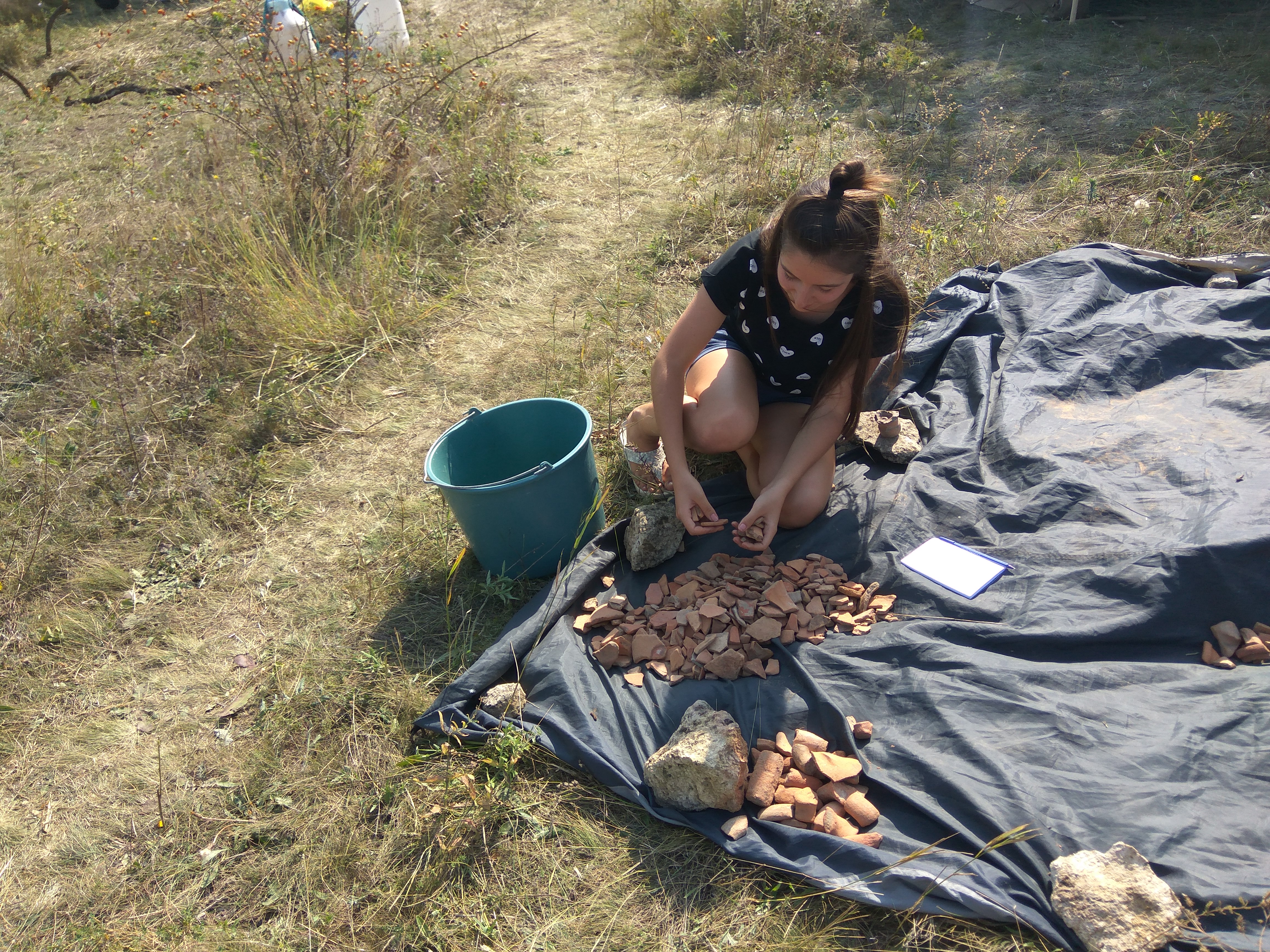 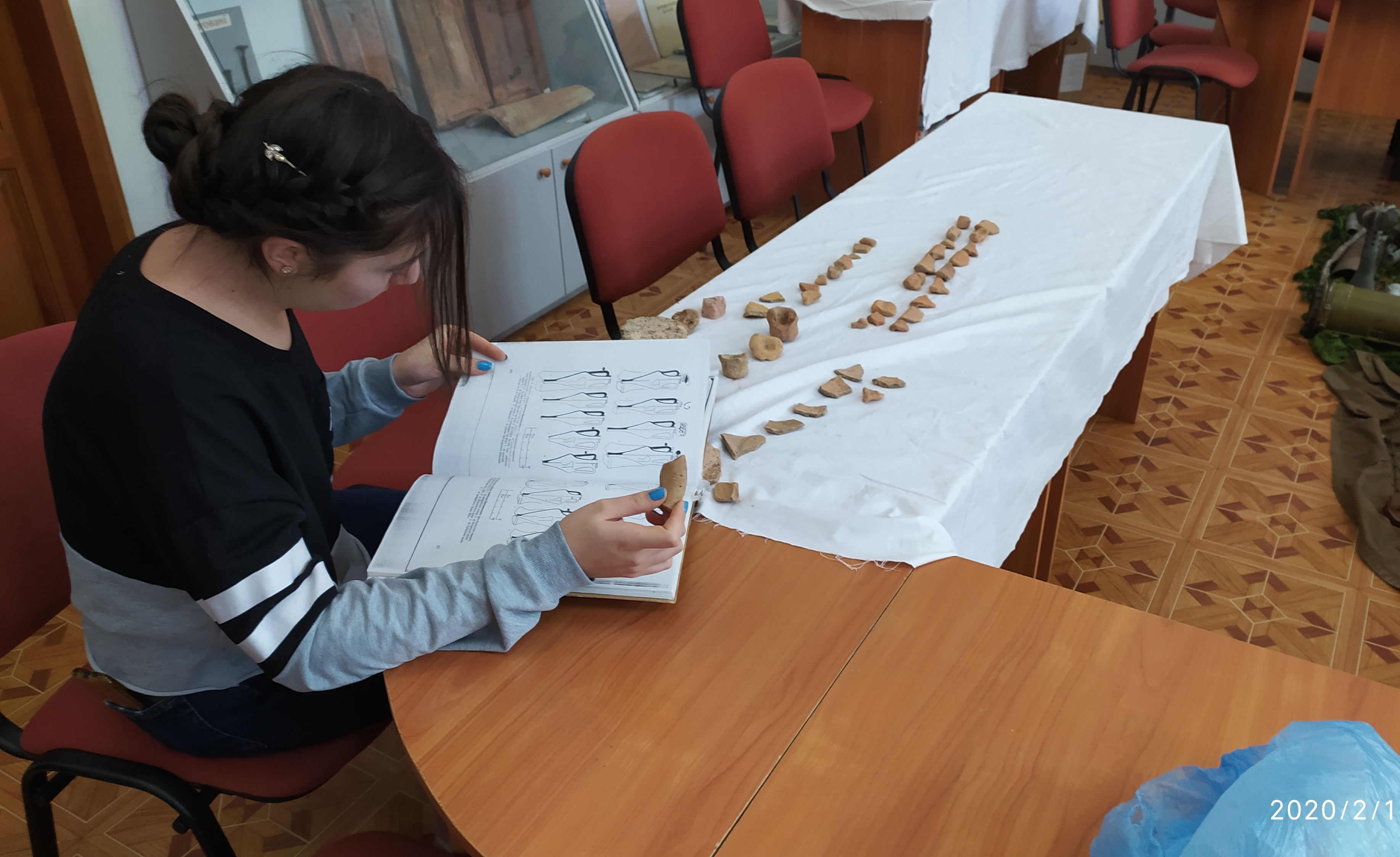 Камеральна робота в Музеї історії МОЦТКЕ УМ
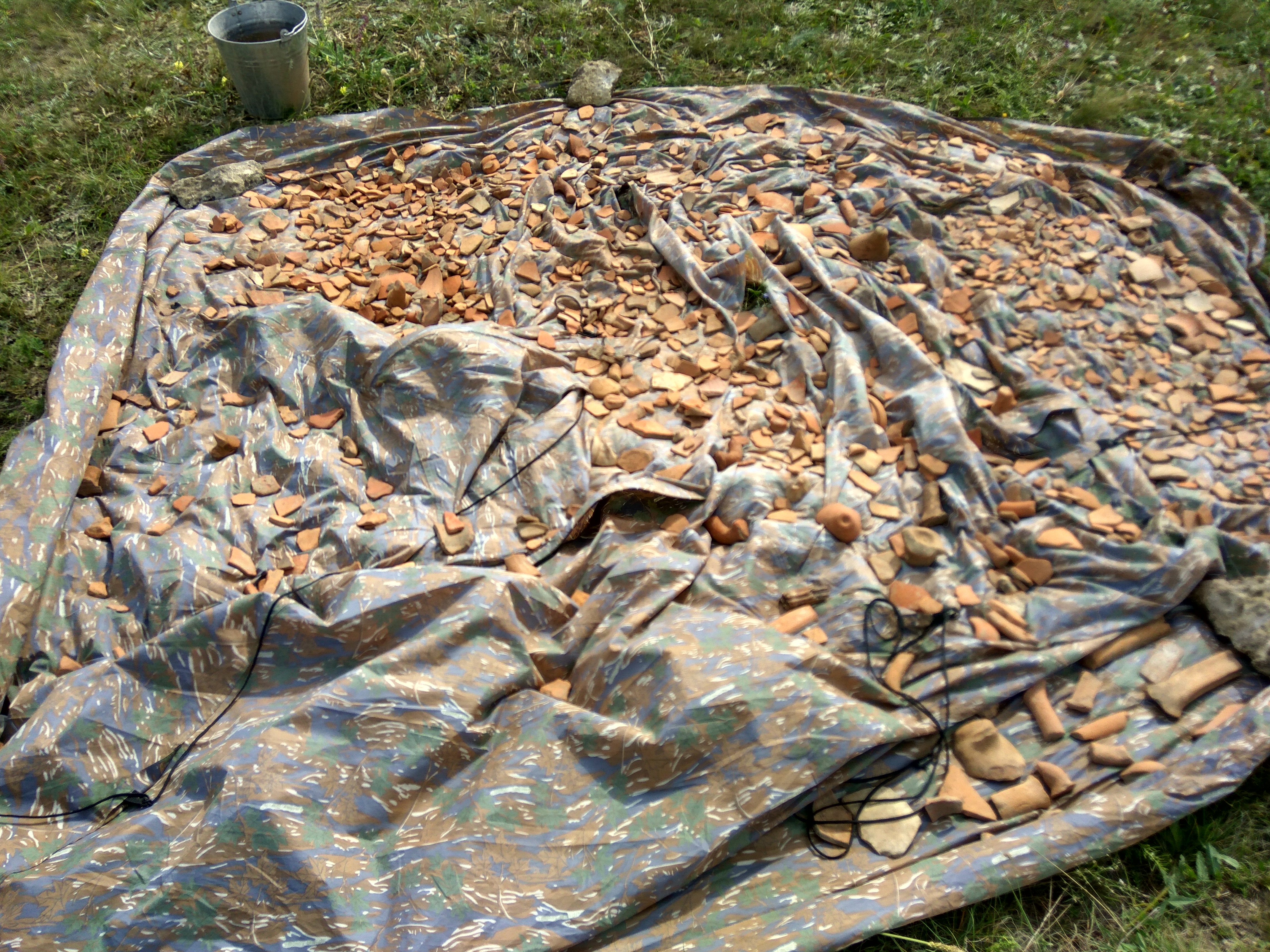 Камеральна робота в полі
Каталог знахідок.
В каталог занесені всі знахідки, здобуті в ході археологічних досліджень Бондаревських Джерел. В графі «примітки» відомості про знахідку подаються в наступному порядку: кількість –  центр виробництва та тип посудини (шифр типу посудини в межах окремого центру виробництва згідно прийнятої археологічної класифікації) [посилання на аналогії в каталозі: Монахов С.Ю. Греческие амфоры в Причерноморье. Москва-Саратов, 2003. 352 с.].
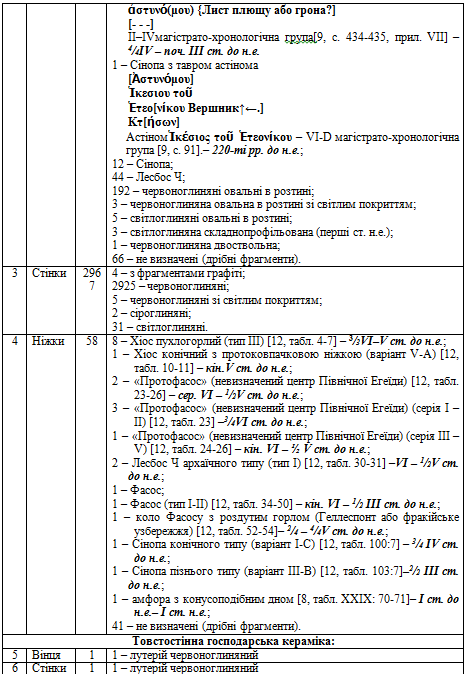 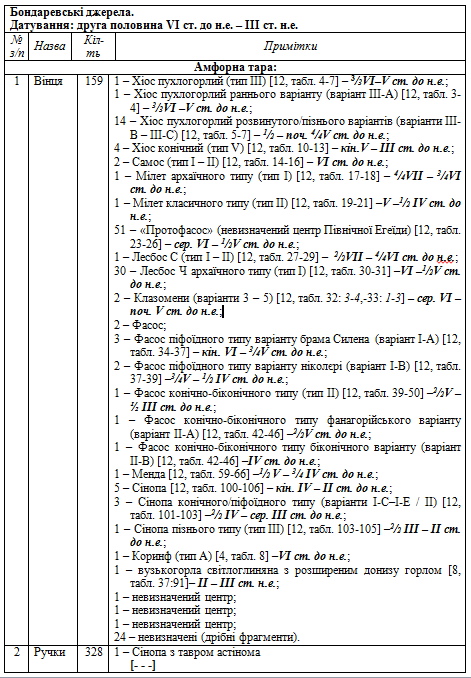 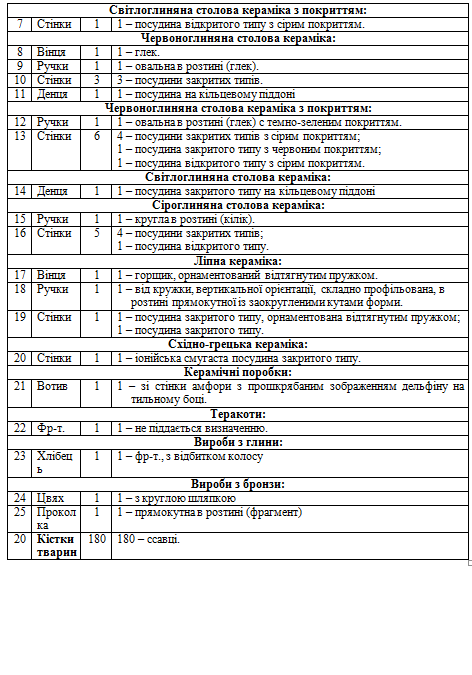 Графічна замальовка розрізів профілів вінчиків та ніжок амфор з розкопок Бондаревських Джерел, оброблені в графічному редакторі Photoshop
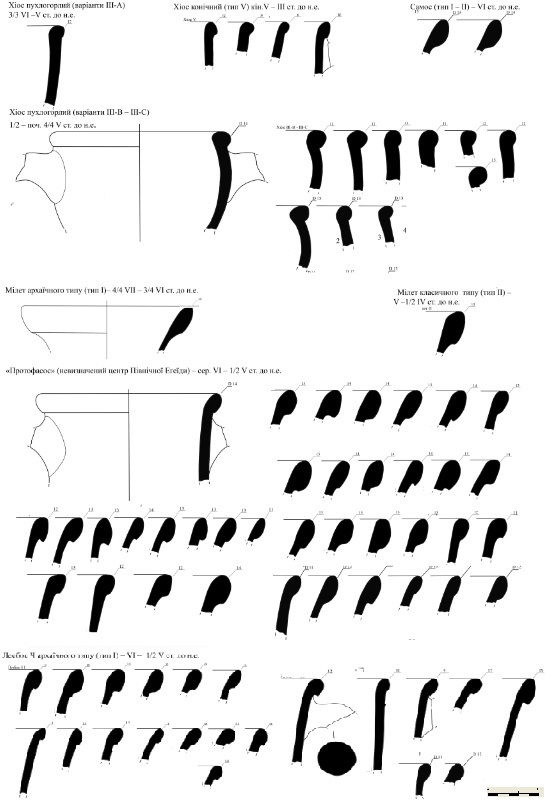 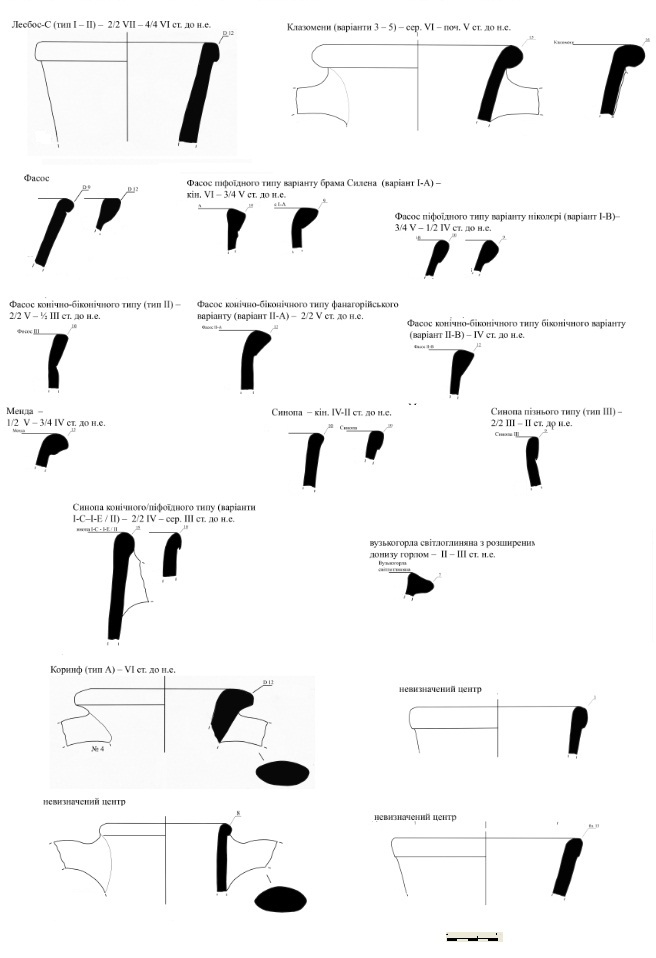 Важливим елементом графічного зображення посудини є розріз профілю вінчиків та ніжок, саме цей параметр часто виступає вирішальним при визначенні її типу, місця виробництва і датування.
Малюнки профілів розділені на групи відповідно до центрів виробництва та типів. Кожна група має підпис, що включає в себе центр виробництва, тип амфори та датування (за класифікацією С.Ю.Монахова)
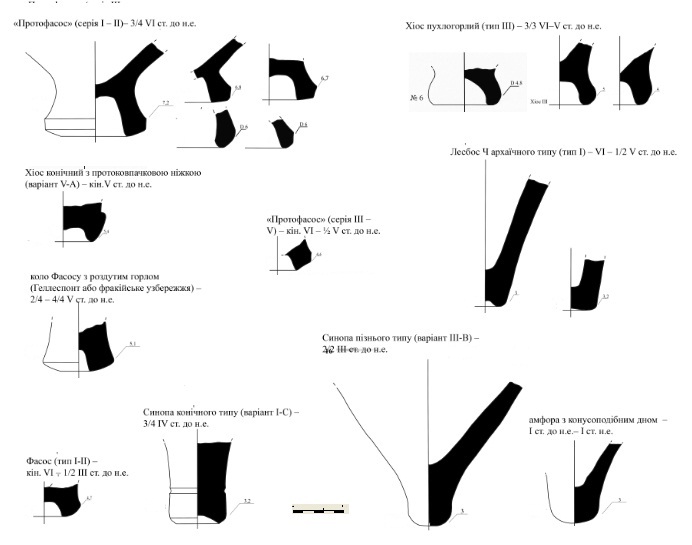 Зразки заповнених інвентарних карток для передачі знахідок з Бондаревських Джерел у фонди Миколаївського обласного краєзнавчого музею
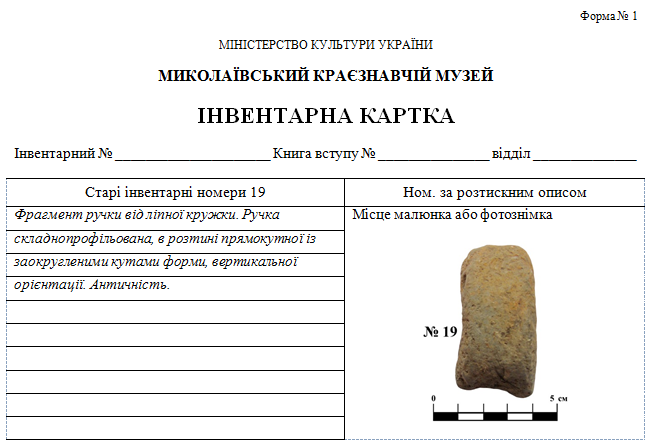 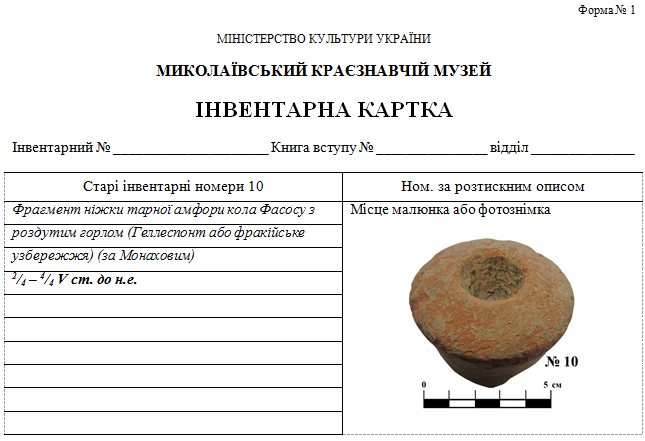 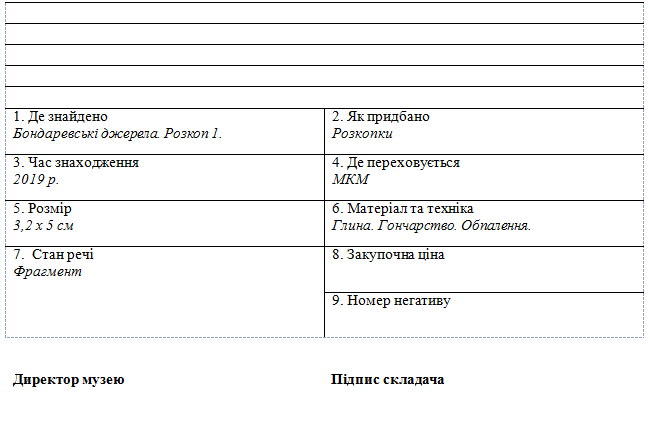 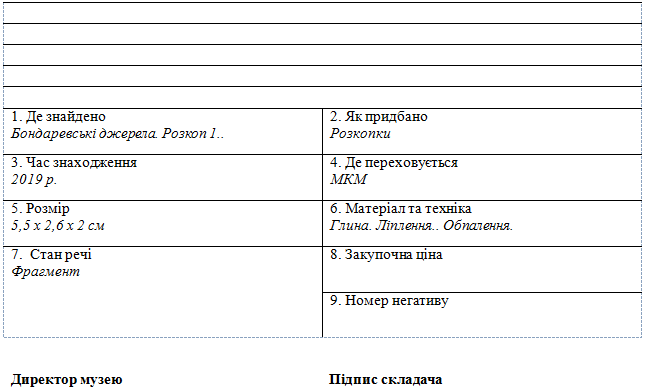 Артефакти, які яскраво свідчать про присутність давніх греків на Бондаревських Джерелах та визначення тавр на ручках амфор
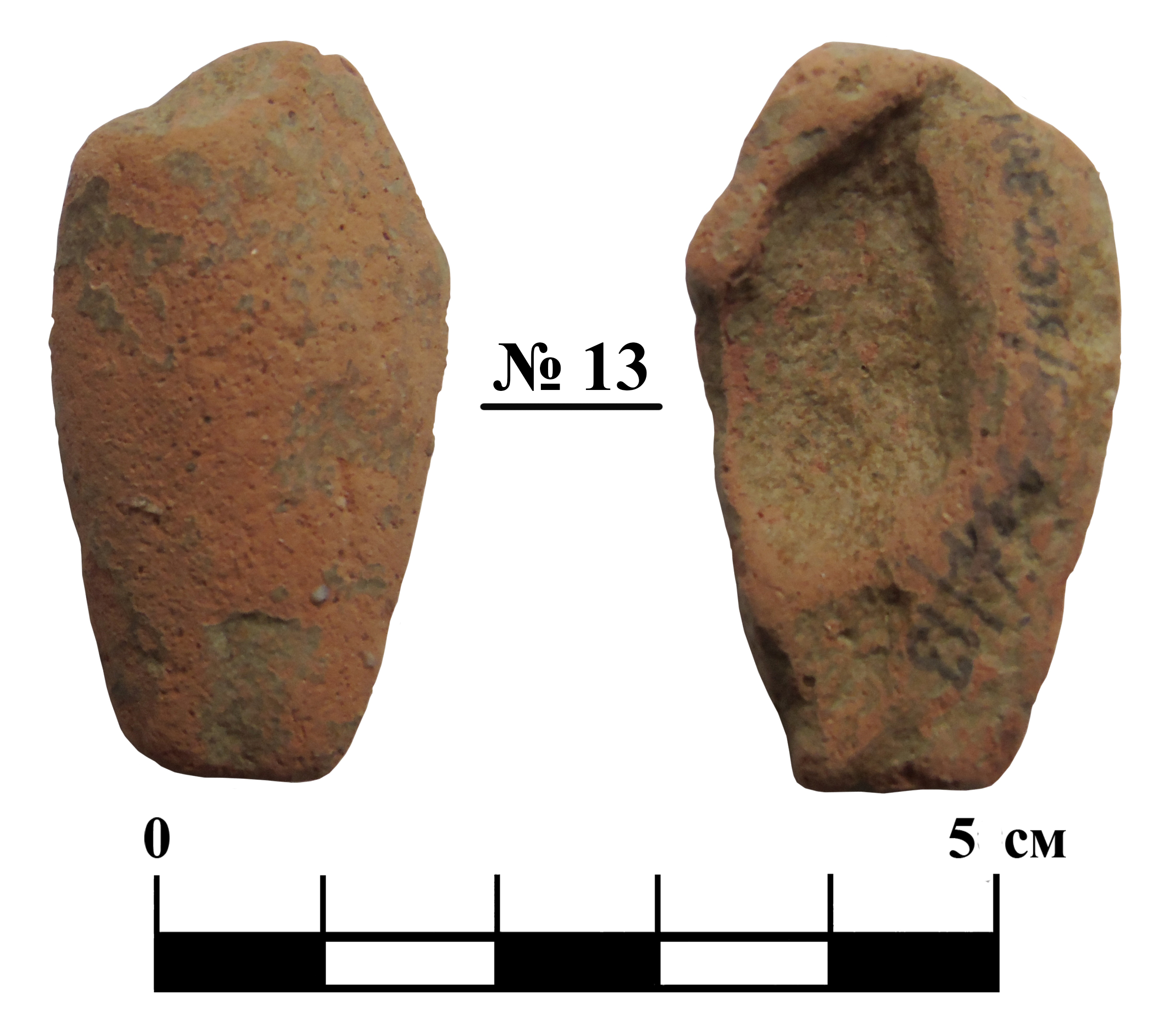 Уламок теракоти – глиняної статуетки грецького божества
Визначення тавр астіномів (посадових осіб, які відповідали за торгівлю) на ручках амфор з Бондаревських Джерел
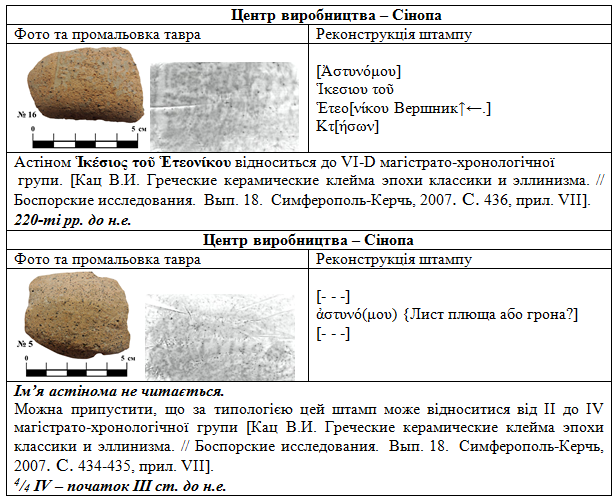 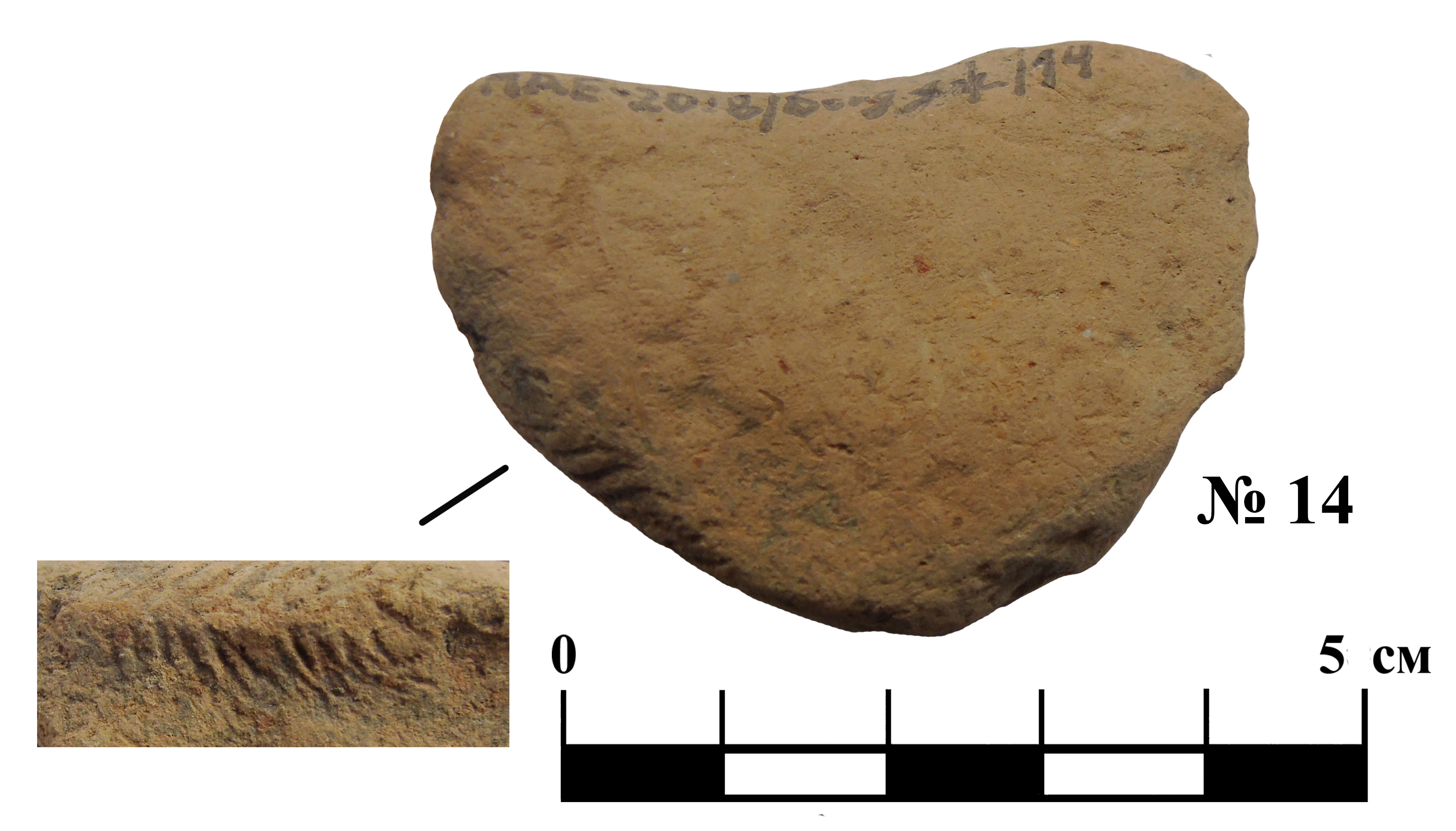 Виліплений з глини ритуальний хлібець з відбитком злакового колосу (свідчення відправлення землеробських культів, властивих давнім грекам Ольвійського полісу)
Графіті  на фрагменті стінки амфори із зображенням дельфіну – герба Ольвійського полісу
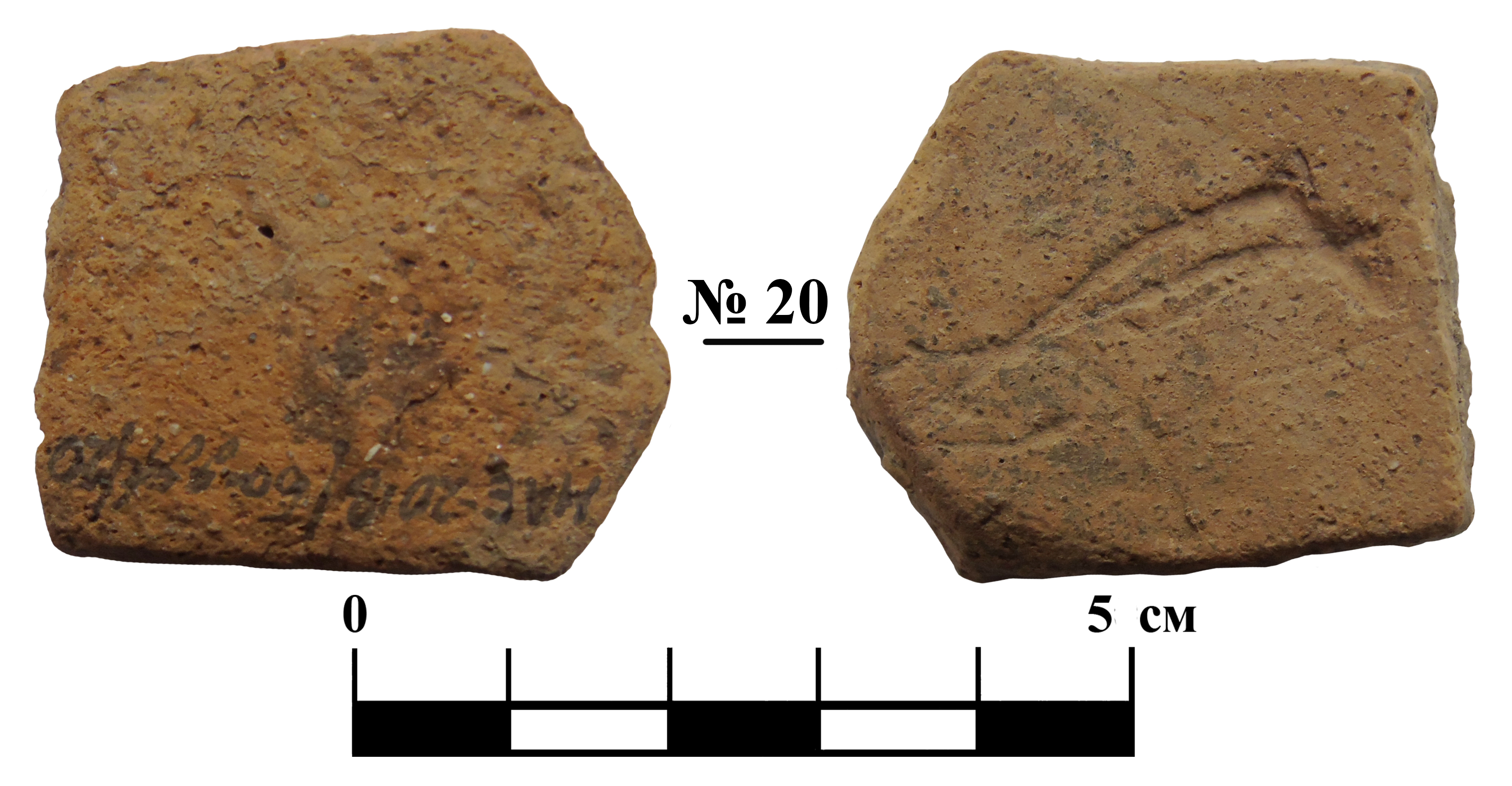 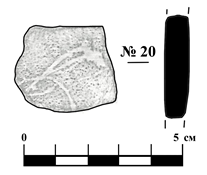 Самі ранні та самі пізні зразки амфор з розкопок Бондаревських Джерел
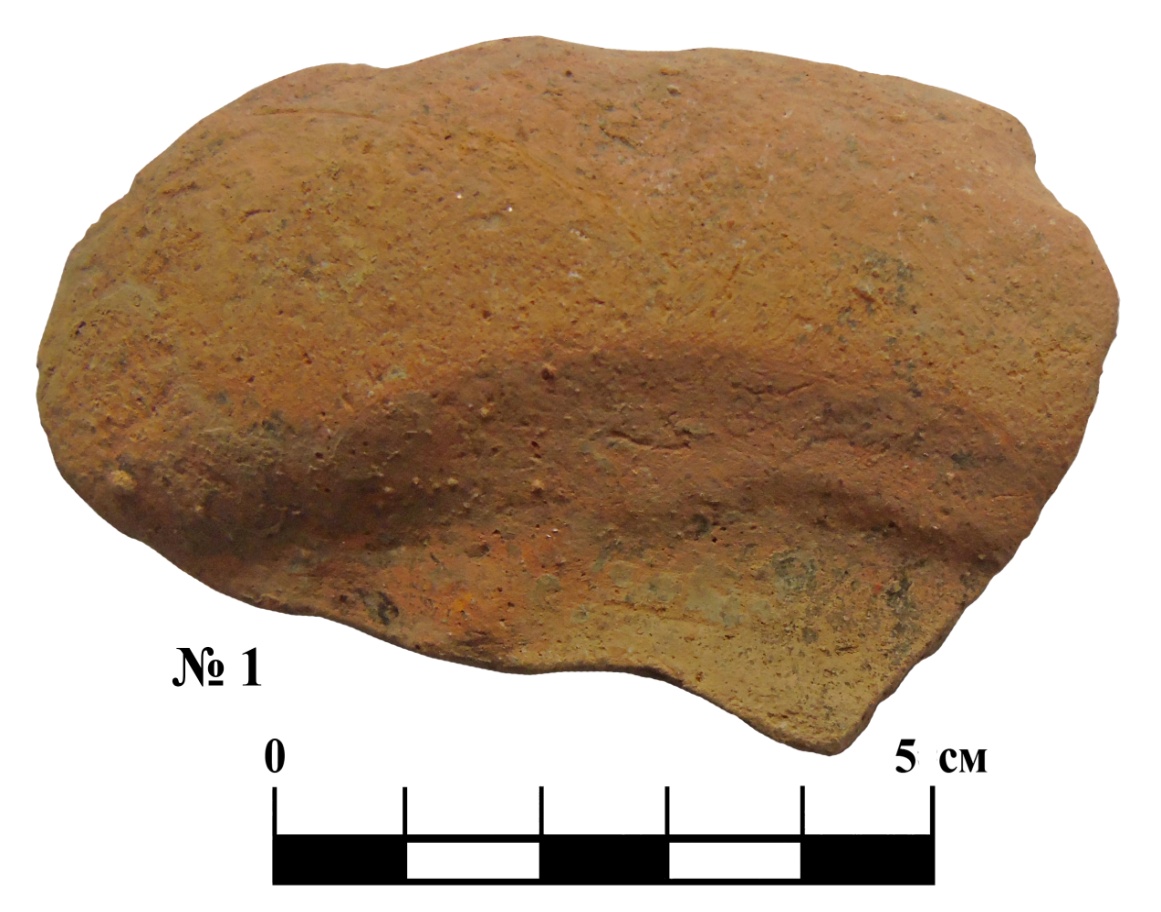 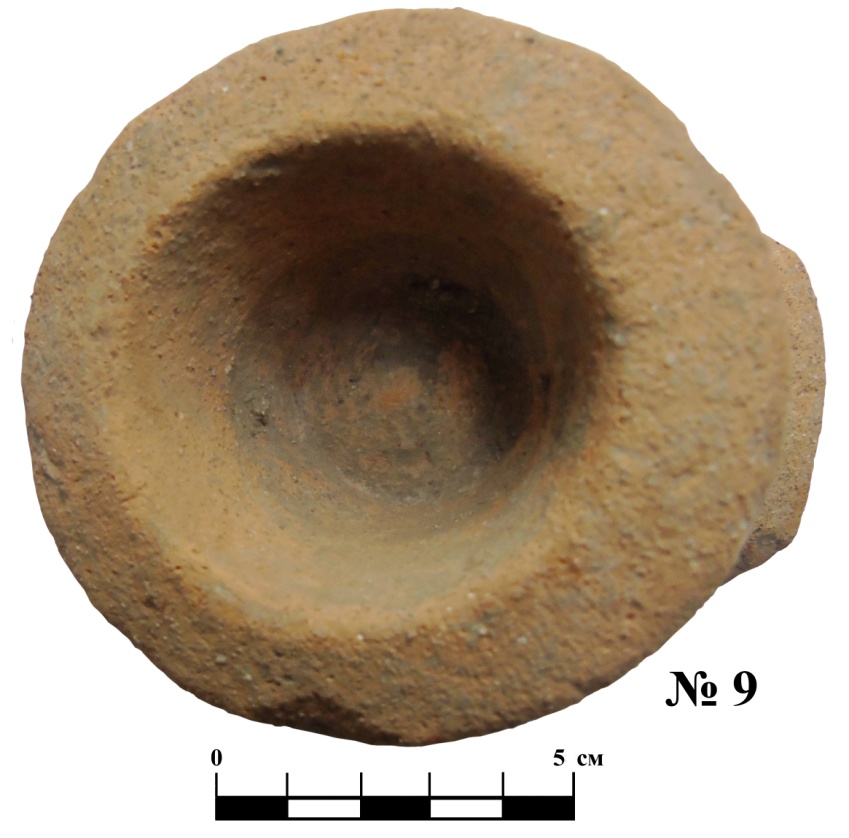 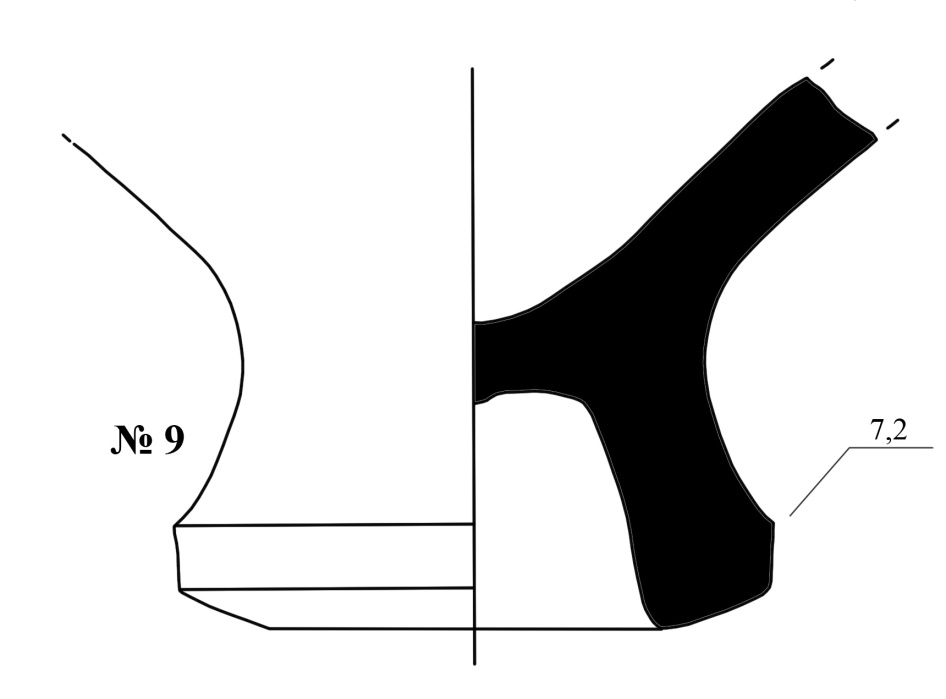 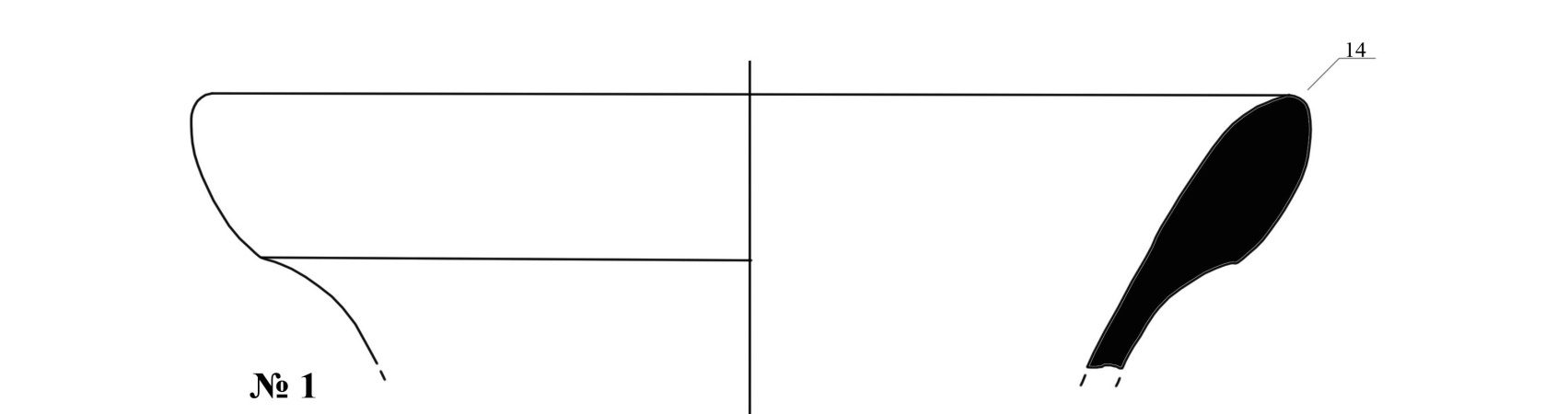 Мілет архаїчного типу (тип І) – 
4/4 VІІ – 3/4 VІ ст. до н.е.
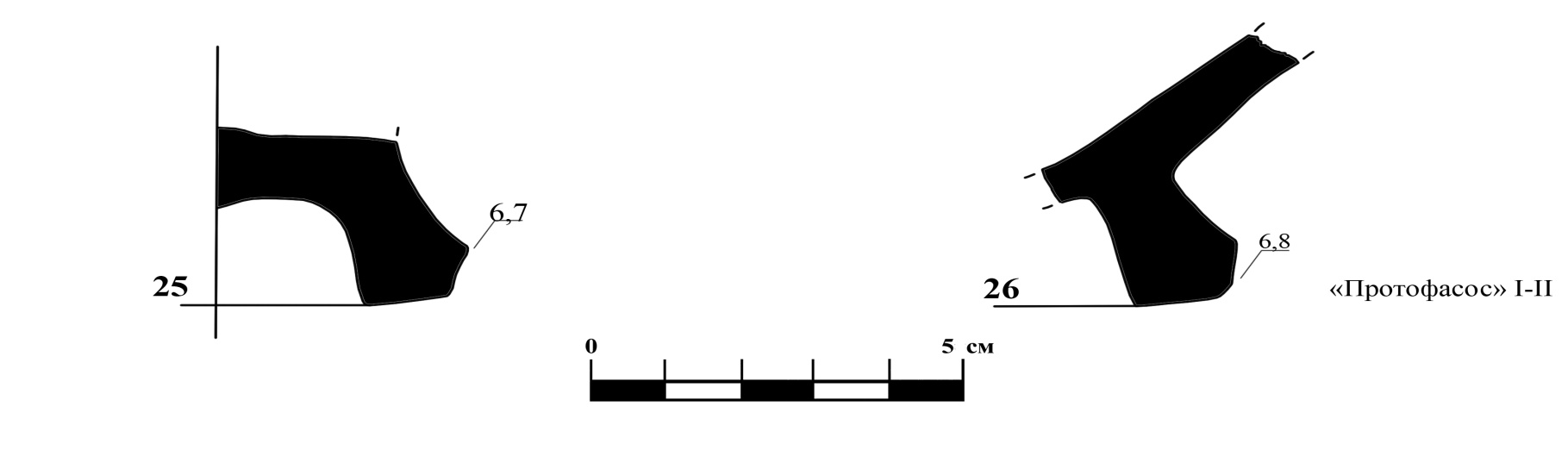 «Протофасос» (невизначений центр виробництва Північної Егеїди) серій І – ІІ – 3/4 VІ ст. до н.е.
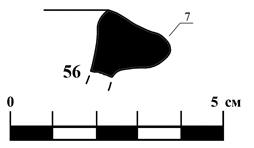 Вузькогорла світлоглиняна амфора з розширеним донизу горлом невизначеного центру виробництва (тип D) – 
ІІ – ІІІ ст. н.е.
Північна межа поширення пам'яток Ольвійського полісу та динаміка еллінської активності на Бондаревських Джерелах
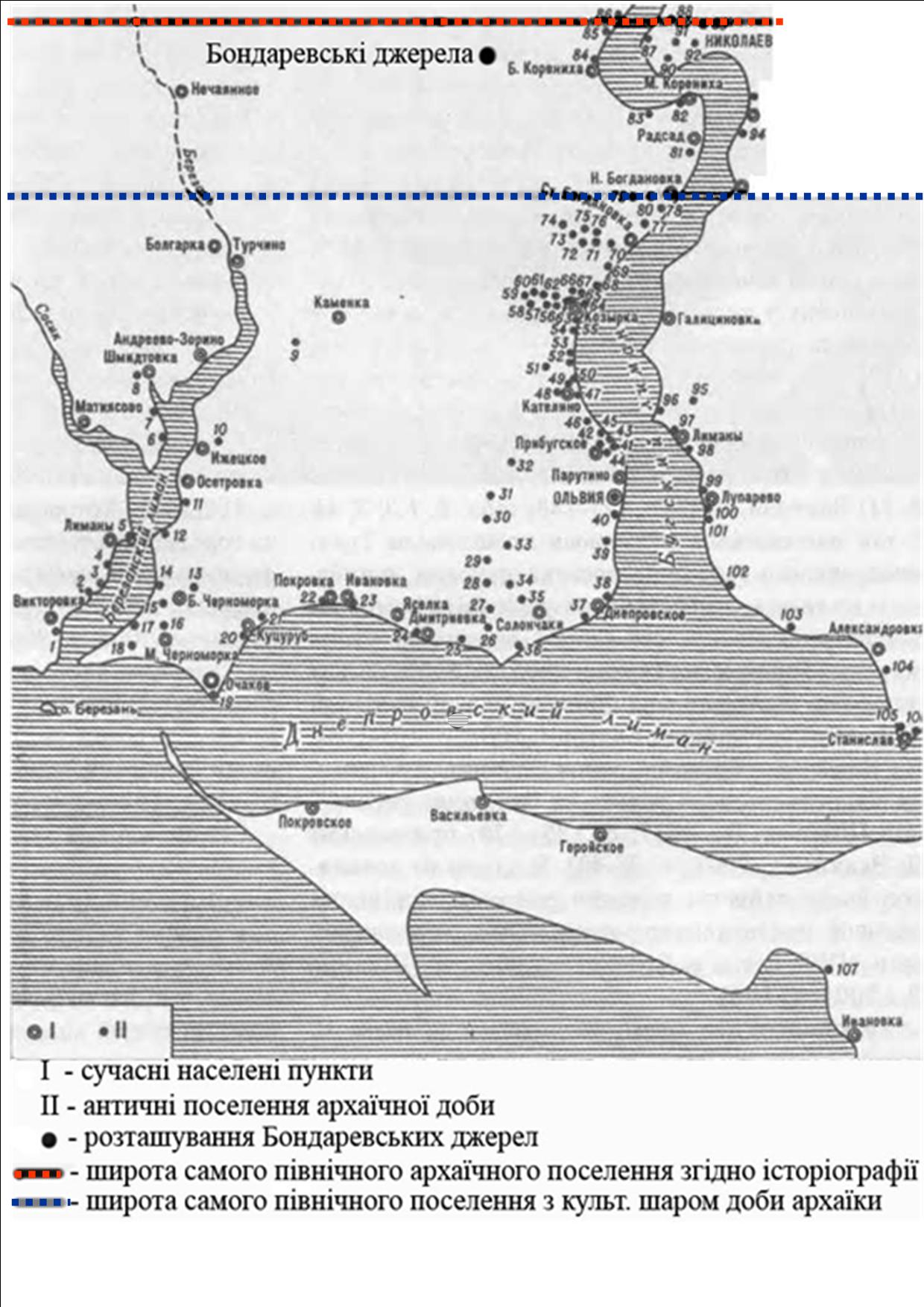 Карта архаїчних поселень Нижнього Побужжя [Крыжицкий С.Д., Буйских С.Б., Отрешко В.М. Античные поселения Нижнего Побужья Археологическая карта. К.: Наукова думка, 1990. С. 11, рис. 4]. Місце розташування Бондаревських Джерел та лінія північного кордону Ольвійського полісу.
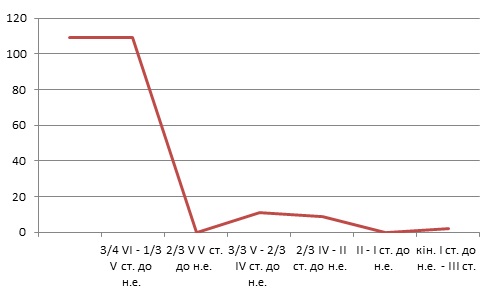 Графік динаміки еллінської активності на Бондаревських Джерелах (на основі обрахунку кількості амфор по періодам)
Бондаревські Джерела – торгівельний пункт на північному кордоні Ольвійського полісу між еллінським та варварським населенням регіону
Співвідношення питомої ваги продукції різних центрів-експортерів вина в амфорній тарі на Бондаревських Джерелах
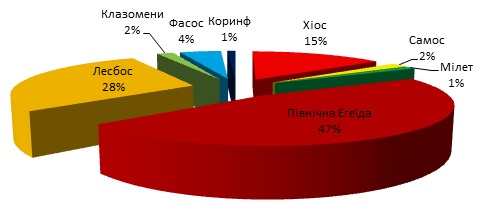 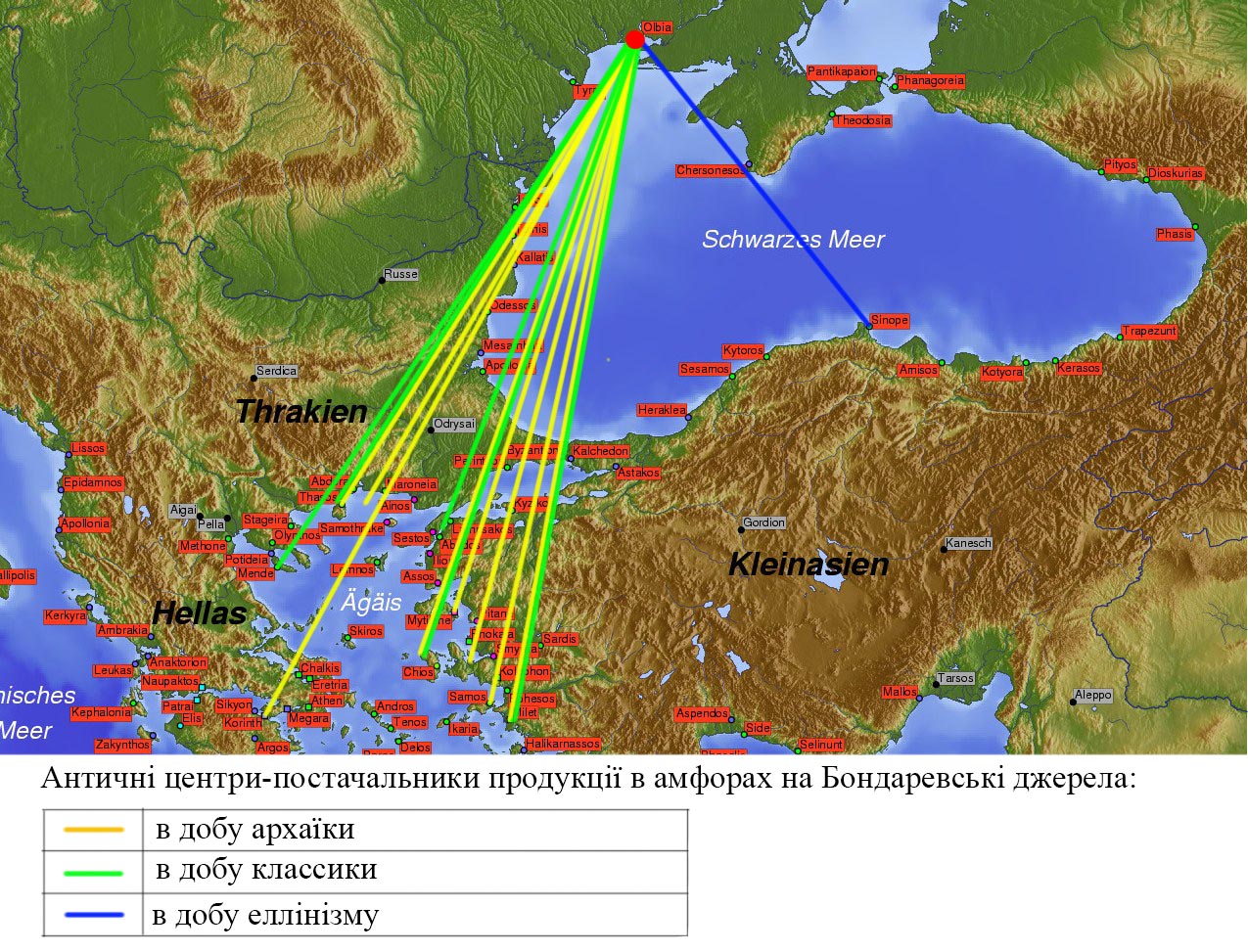 В архаїчну добу (3/4 VI – 1/3 V ст. до н.е.)
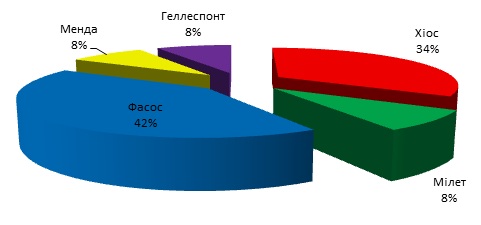 В класичну добу (3/3 V – 1/3 ІV ст. до н.е.)
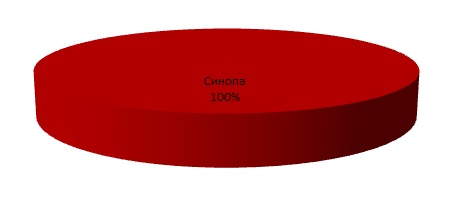 В елліністичну добу (2/3 ІV – ІІ ст. до н.е.)
Бондаревські Джерела та музейна справа
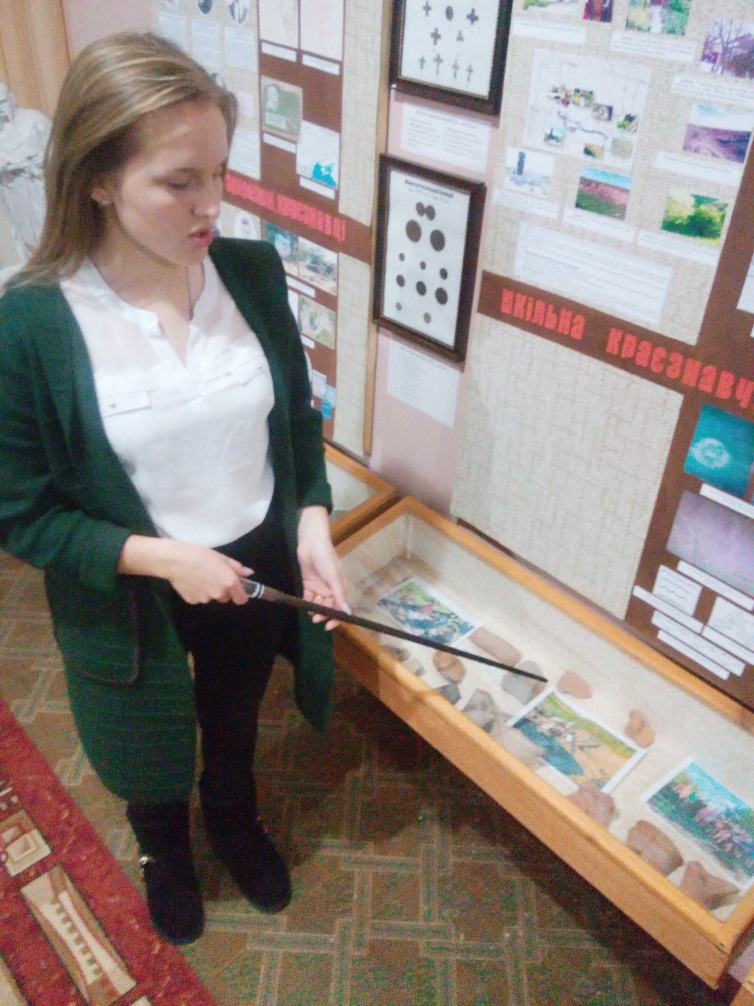 Виставка в Музеї історії МОЦТКЕ УМ по підсумкам археологічного сезону
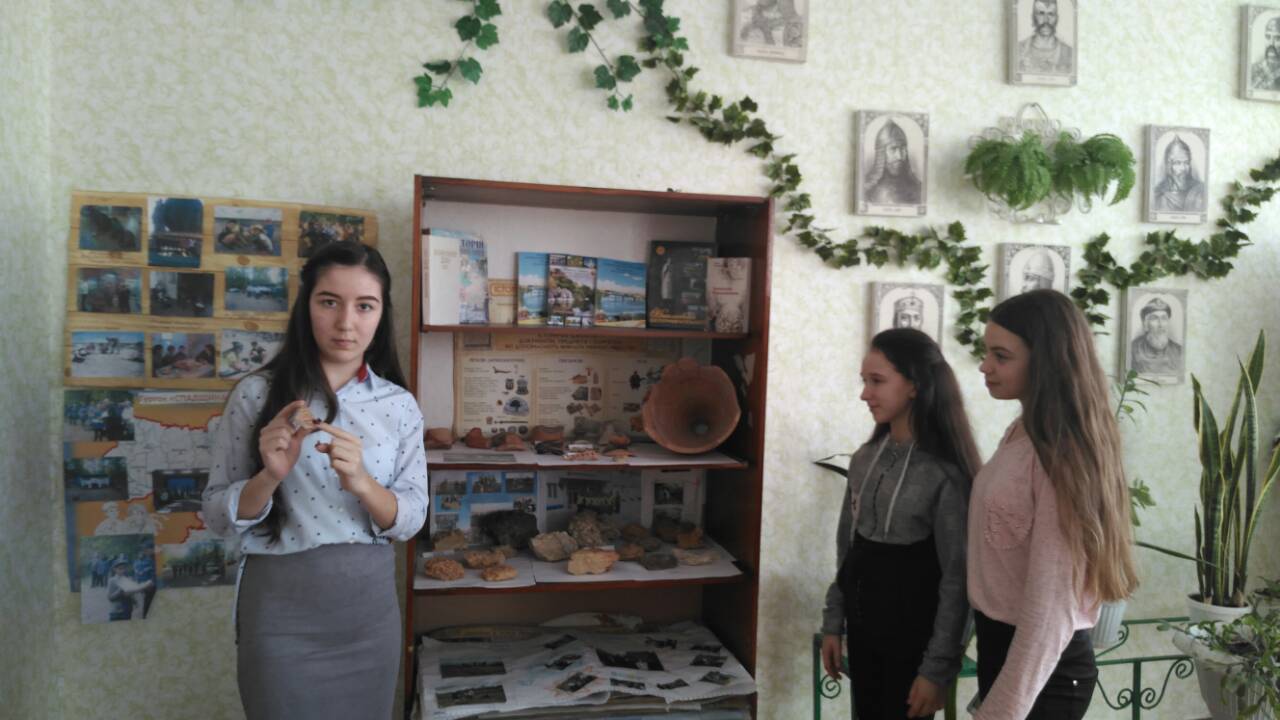 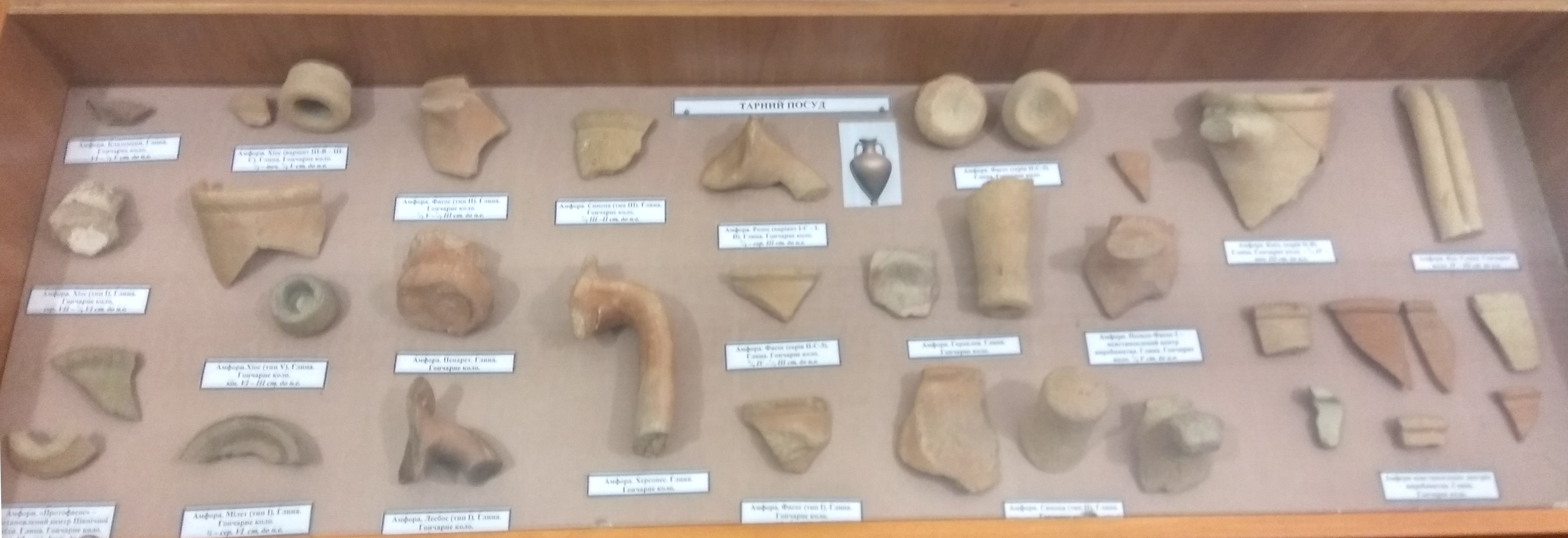 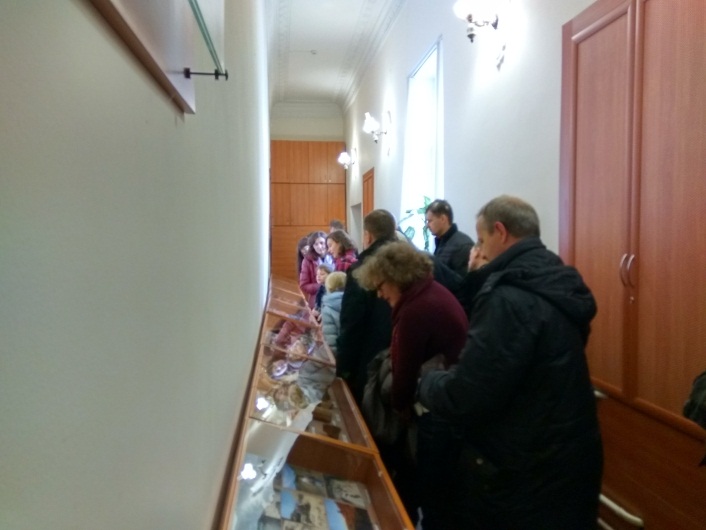 Шкільний музей Шостаківської ЗОШ
Шкільний музей Кривобалківської ЗОШ
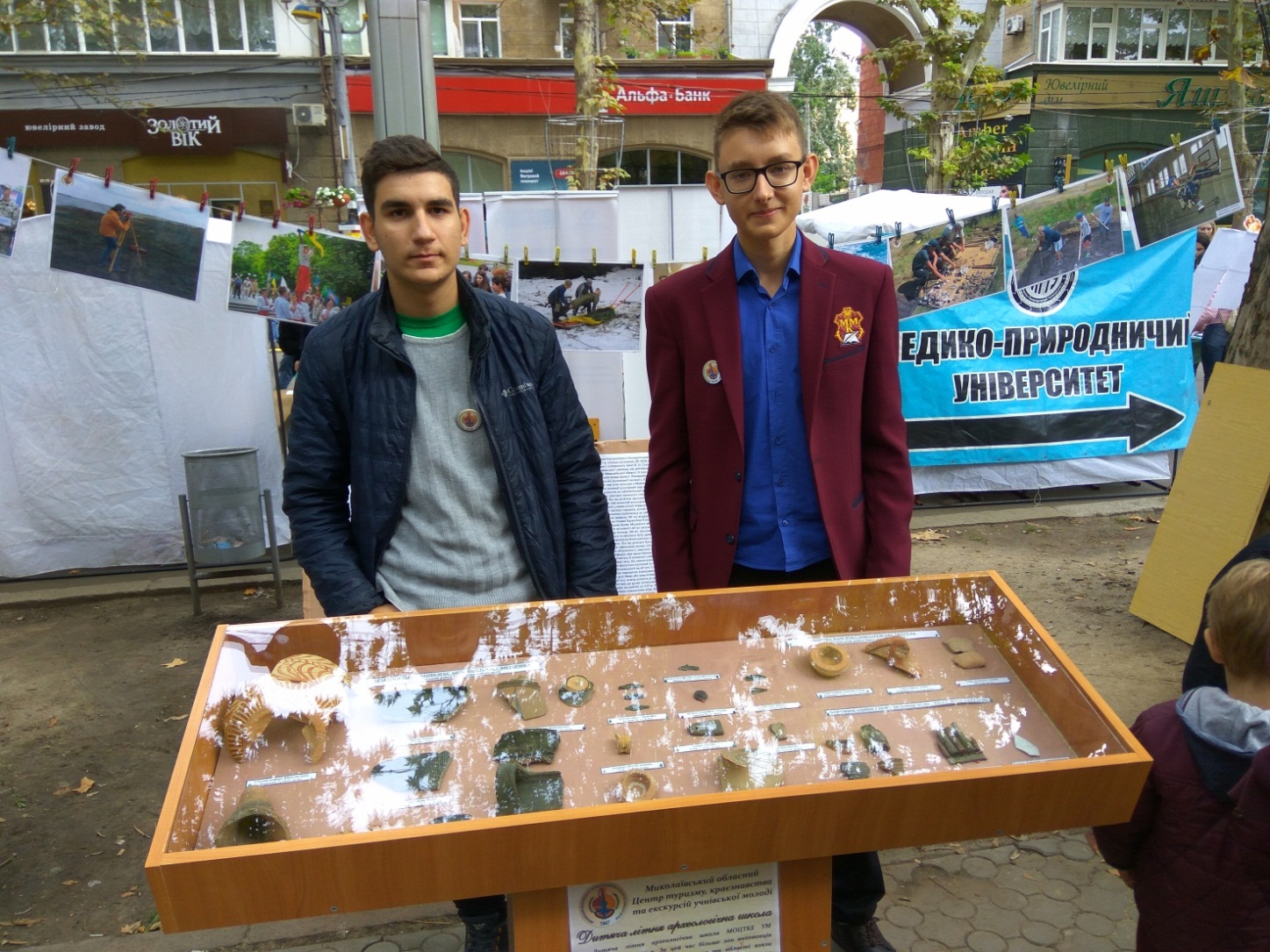 Виставка по підсумкам археологічного сезону МОЦТКЕ УМ на центральній вулиці м. Миколаєва)
В подальшому, ми плануємо продовжити розкопки Бондаревських Джерел аж до повного розкриття об’єкту. Паралельно, вже з наступного року, планується консервація та музеєфікація дослідженої ділянки. Кам’яну вимостку ми плануємо відновити на піщаній подушці з аутентичного матеріалу на основі польових креслень з точністю так, як вона була зафіксована на момент розкриття.
Дякую за увагу !